Osa Meadows Project Partners:
California Trout
  Grantee, Principle Investigator
Stillwater Sciences- Amy Merrill and Nate Lawrence
   Principle Scientists and team lead
NFWF
  Grantor/Planning and Permitting
US Forest Service
  Lead agency for NEPA, Land manager
UC Merced- Steve Hart and Abby D.
 Scientist, TAC Member, Lab work.
Plumas Corporation
  Plan Design, Permitting, GHG project sampling 
Todd Sloat Consulting
  Plans and Designs
UNR/TU/Sabra Purdy and Erin Smith
  Pre-restoration Habitat assessment
CDFW
   Grantor for research and restoration
Ben Sullivan, UNR
     TAC Member
NFWF OSA Grant
Assessment and permitting
Baseline monitoring
Design and planning
field crew supervision 
Creation of a plant bank for revegetation
A literature review of carbon dynamics in meadow systems
Land-use History
Grazing 
+ Fire
+ Precipitation
= Severe Downcutting!  De-watering!

Past restoration attempts demonstrate potential, but have been objectively unsuccessful.
Pre-Restoration meadow conditions
Biological:
Kern River Rainbow Trout resident downstream
Potential MYLF habitat- Federal Listing of Endangered
Conifer Encroachment
Hydrologic:
High width-depth ratio]
Low water table
Moderately incised in the lower 2/3rd, Upper 1/3rd still functional, but at risk from incision
[Speaker Notes: oder]
OSA Field Map
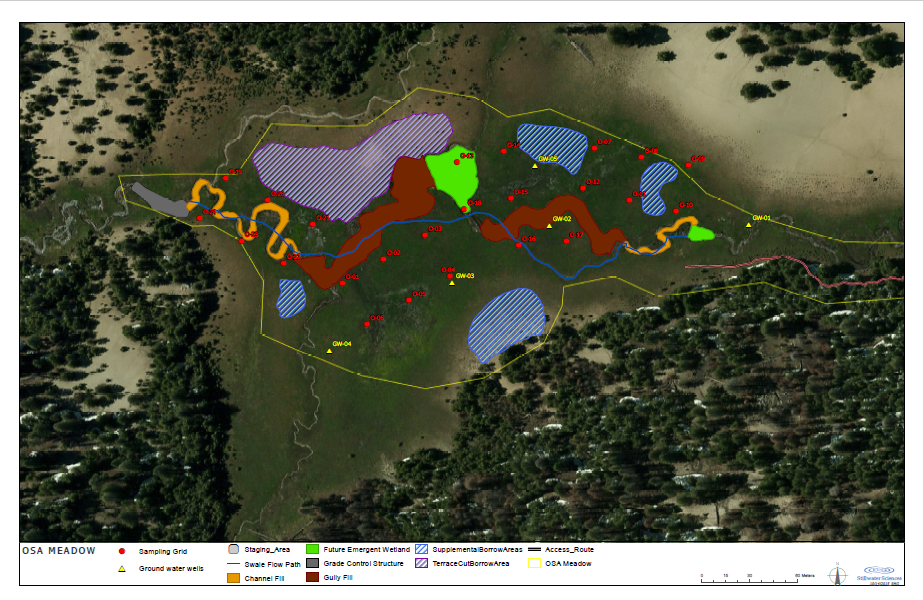 [Speaker Notes: 55 Acres total, 19 acres 30-40 acres to be restored.]
Partnership/Dead Dog Field Map
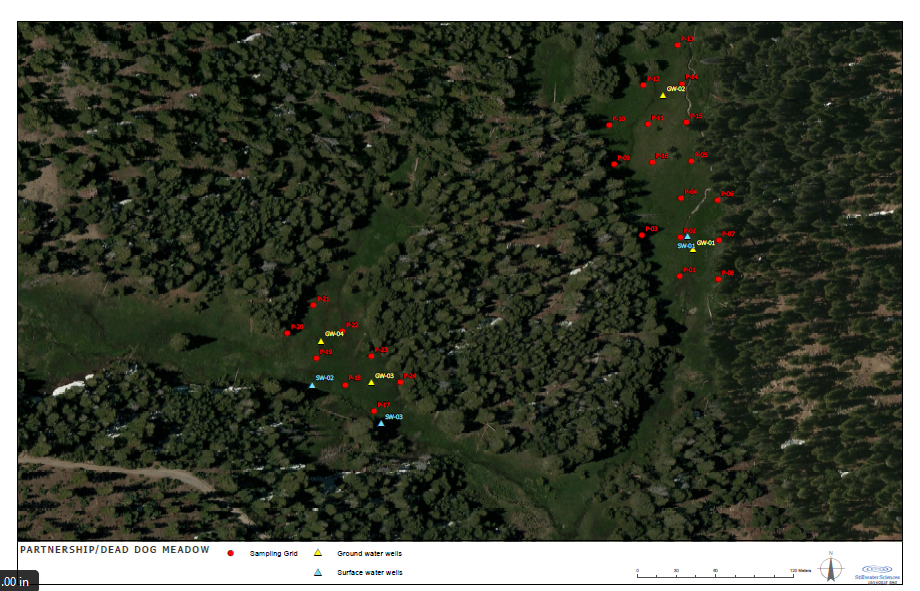 [Speaker Notes: Control]
Bonita Field Map
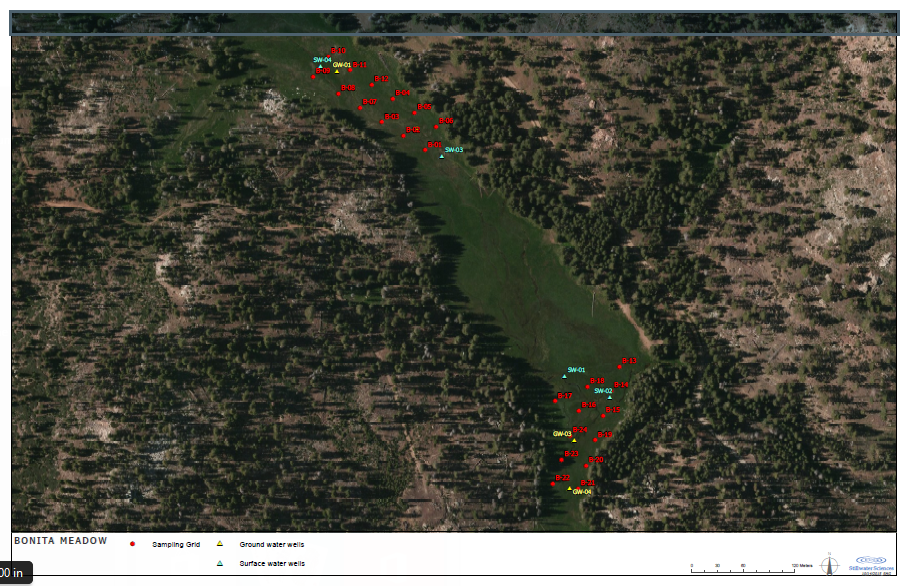 [Speaker Notes: Reference-]
Restoration Plans
Restore floodplain connectivity to the incised reaches of Osa Meadow
Near complete fill of the incised channel
Questions?
To allow time for questions